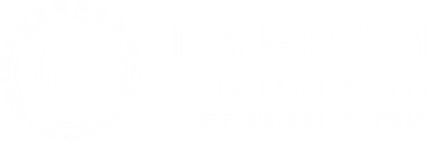 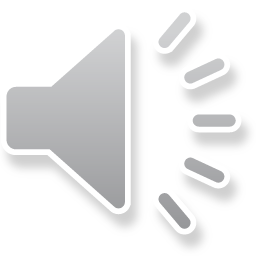 QC小组活动发布PPT模版
破晓QC小组
汇报人：www.PPT818.com
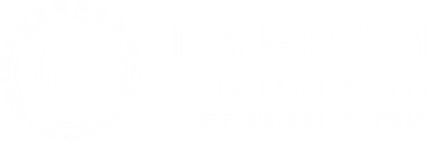 目
录
1.小组概况
6.制订对策
页
CONTENTS PAGE
2.选择课题
7.对策实施
3.活动计划
8.效果验收
4.设定目标
9.巩固措施
5.选择方案
10.总结计划
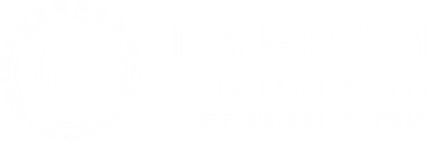 1.小组概况
过渡页
01
小组概况
「1」QC项目 获奖情况
姓名-组长
这里写下备注内容，内容简单介绍
年龄：18岁
学历：本科
「2」QC项目 获奖情况
这里写下备注内容，内容简单介绍
个人荣誉
工作经历
每年均获得十佳营销能手
 部门先进个人
本科：中山大学审计学院会计学
硕士：华南理工大学工商管理
行政工作10年
 企业培训师
国家级电气工程师
教育背景
4
01
小组概况
破晓QC小组成员概况
5
01
小组概况
小组获奖情况
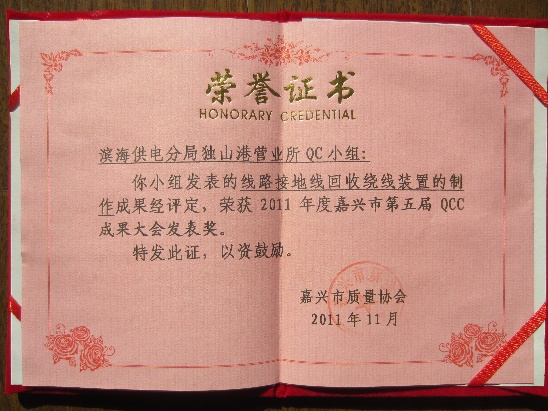 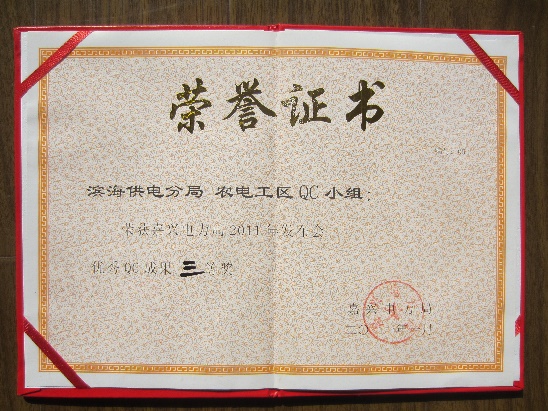 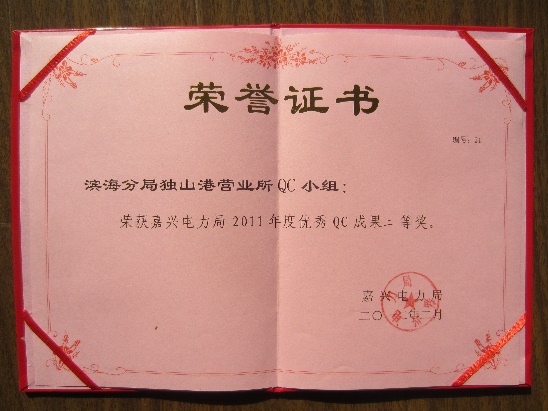 2011年度北京市
第五届QCC成果大会发表奖
2011年度北京市电局
优秀QC成果三等奖
2011年度北京电力局
优秀QC成果二等奖
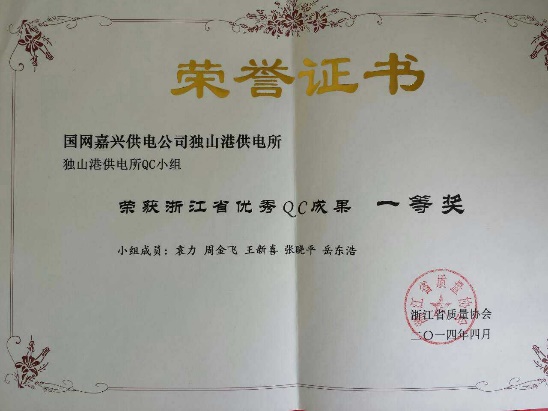 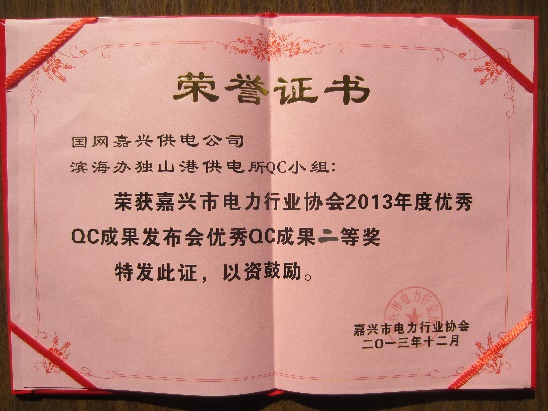 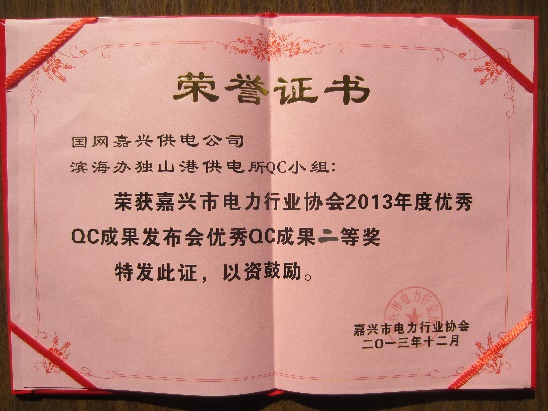 2014年度浙江省
优秀QC成果一等奖
2013年度北京市电力行业协会
优秀QC成果二等奖
2013年度北京市电力行业协会
优秀QC成果二等奖
6
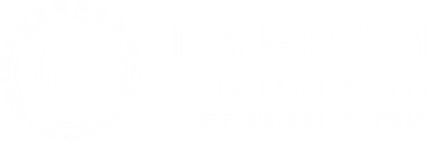 2.选择课题
过渡页
02
选择课题
公司要求
切实、有效的提升地区供电能力
110kV西铭变电站变压器负荷率≥60%
调控中心要求
20XX年2月小组对12年4—10月负荷进行统计，共1306次
问题
症状
这里写下你的课题名称
选择课题
8
02
选择课题
现状分析
9
02
选择课题
现状分析
10
02
选择课题
现状分析
2020年3月至6月的统计分析表
原因一
选定
原因二
课题
11
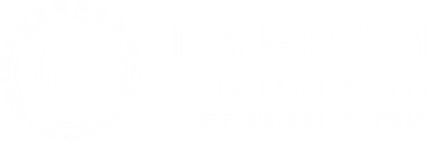 3.活动计划
过渡页
03
活动计划
13
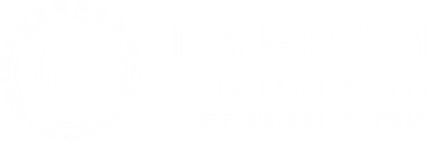 4.设定目标
过渡页
04
设定目标
针对以上原因，绘制出排列图如下
93%
85%
75%
62%
47%
1
症结
0.9
0.8
0.7
0.6
0.5
15
0.4
0.3
0.2
0.1
0
04
设定目标
目标值确定
我们将本次活动目标设定为：将XX率由47%降低到10%。工单量由平均165张降为36张
降低XXXXXXXXXXXXXXXXXXXX率
这里写下原因分析内容这里写下原因分析内容这里写下原因分析内容这里写下原因分析内容这里写下原因分析内容这里写下原因分析内容这里写下原因分析
16
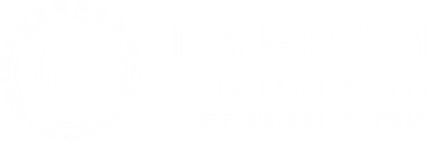 5.要因确认
过渡页
05
要因确认
鱼骨图分析
这里写下原因
这里写下原因
这里写下原因
这里写下原因
这里写下原因
这里写下原因
这里写下原因
这里写下原因
这里写下原因
这里写下原因
这里写下原因
这里写下原因
这里写下原因
这里写下原因
这里写下原因
这里写下原因
这里写下原因
这里写下原因
这里写下原因
这里写下原因
这里写下原因
这里写下原因
这里写下原因
这里写下原因
这里写下原因
这里写下原因
18
05
要因确认
过开展小组会议，集思广益，进行现状调查并确定要因。
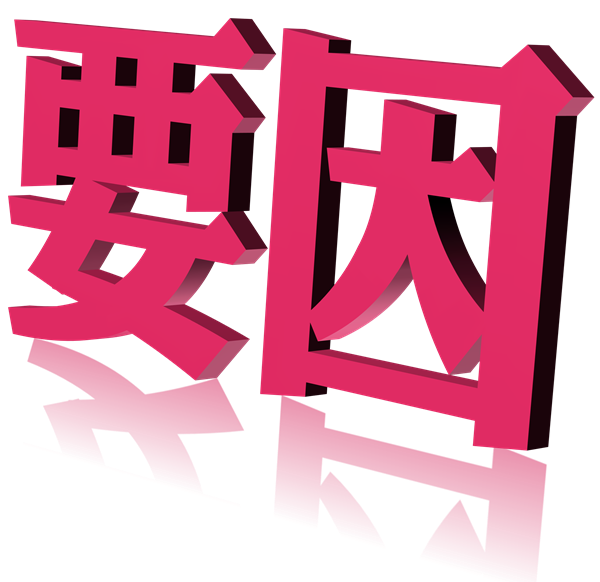 19
05
要因确认
过开展小组会议，集思广益，进行现状调查并确定要因。
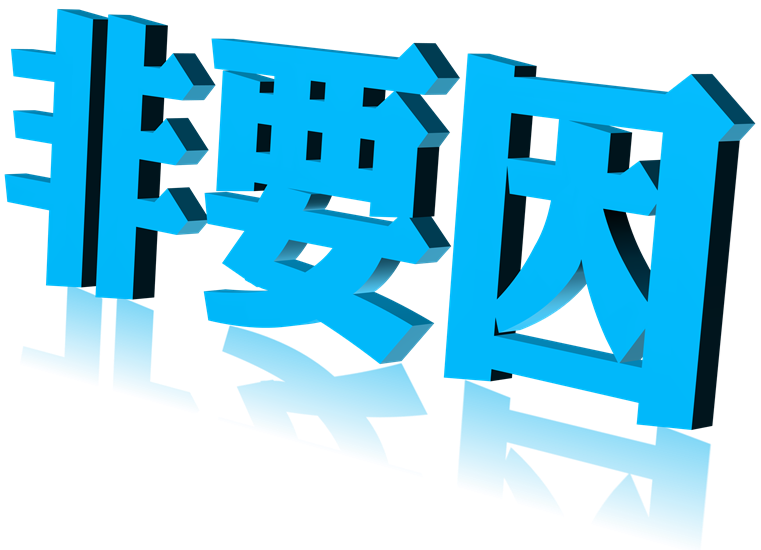 20
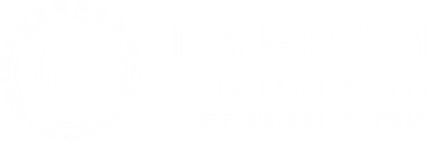 6.制订对策
过渡页
06
制订对策
22
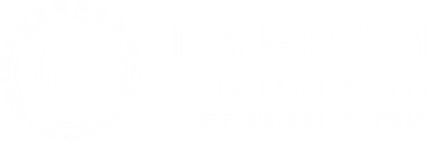 7.对策实施
过渡页
07
对策实施
一、设备缺陷
二、无功不偿不足
五、调度操作制度、步骤不完善、规范
三、管理制度不健全
四、遥控功能不健全
QC小组活动发布PPT模版
QC小组活动发布PPT模版
QC小组活动发布PPT模版
24
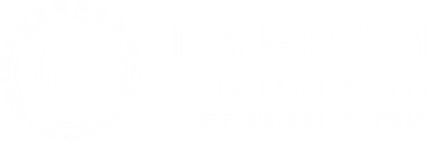 8.效果验收
过渡页
08
效果验收
实施过程检查
这里写下原因简要分析，内容分点罗例，尽量简洁。这里写下原因简要分析，内容分点罗例，尽量简洁。这里写下原因简要分析，内容分点罗例，尽量简洁。这里写下原因简要分析，内容分点罗例，尽量简洁。这里写下原因简要分析，内容分点罗例，尽量简洁。这里写下原因简要分析，内容分点罗例，尽量简洁。
26
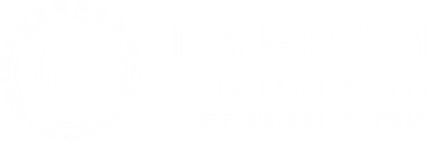 9.巩固措施
过渡页
09
巩固措施
这里写下原因简要分析，内容分点罗例，尽量简洁。这里写下原因简要分析，内容分点罗例，尽量简洁。这里写下原因简要分析，内容分点罗例，尽量简洁。
这里写下原因简要分析，内容分点罗例，尽量简洁。
这里写下原因简要分析，内容分点罗例，尽量简洁。
这里写下原因简要分析，内容分点罗例，尽量简洁。
这里写下原因简要分析，内容分点罗例，尽量简洁。
这里写下原因简要分析，内容分点罗例，尽量简洁。
这里写下原因简要分析，内容分点罗例，尽量简洁。
这里写下原因简要分析，内容分点罗例，尽量简洁。
28
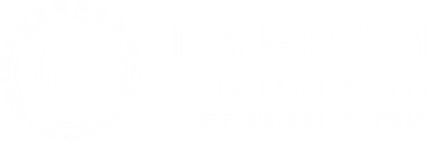 10.总结计划
过渡页
10
总结计划
带动  率由   %提升至  %
带动  率由   %下降为  %
间接的提升了用户感知
此项目，直接节省经费  万元
降低  的37%.
30
10
总结计划
对于此次活动反映出的不足
我们将再接再厉
努力掌握全面质量管理的基础知识
积极开展QC小组攻关活动
用先进的管理技术、管理经验和管理方法，来指导实践，促进工作
我们QC小组将不懈努力
继续为下一个课题做好充足的准备
31
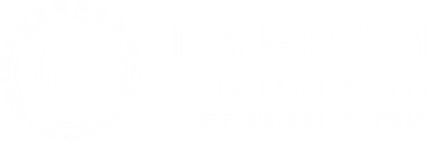 谢谢各位评委点评
破晓QC小组
汇报人：www.PPT818.com